Оцінка і прогноз якості земель
Лектор: Барвінський А.В.,
кандидат сільськогосподарських наук,
доцент кафедри управління земельними ресурсами
Модуль 1. Земельні ресурси України і методичні засади оцінки їх якості
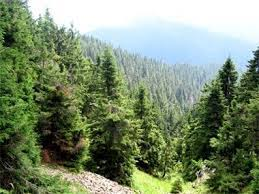 Тема 2. Землі лісового фонду, їх використання та оцінка якості
План лекції:
1. Структура земель лісового фонду
2. Оцінка якісного стану лісових земель
3. Підвищення якості земель лісового фонду
Інформаційні джерела:
1. Оцінка і прогноз якості земель /Барвінський А.В., Тихенко Р.В. – Підручник  (Рекомендовано НУБіП України, протокол №11 від 24.06.15 р.).-Київ: Медінформ, 2015.-642 с.
2. Алгоритм оцінки і прогнозу якості земель /Практикум з дисципліни «Оцінка і прогноз якості земель»/Рекомендовано до друку Вченою радою ННІ земельних ресурсів та правознавства НУБіП України (протокол №7 від 7 квітня 2012 року) /А.В.Барвінський, Р.В.Тихенко. –Київ: Центр інформаційних технологій, 2012.-136с. 
3. Структура земельного фонду України та динаміка його змін /Електронний ресурс.- Режим доступу:
http://land.gov.ua/info/struktura-zemelnoho-fondu-ukrainy-ta-dynamika-ioho-zmin/
4. Землі лісового фонду
 /Електронний ресурс. -Режим доступу:
http://dklg.kmu.gov.ua/forest/control/uk/publish/article?art_id=194978&cat_id=32888
Лісовий фонд України
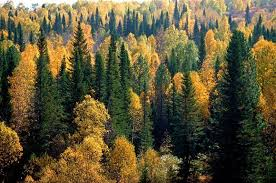 усі ліси на території України, незалежно від: 
категорії за основним цільовим призначенням
від права власності на них
Ліс
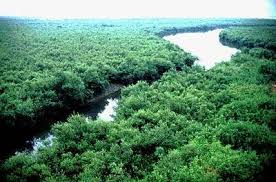 – це самовідновлювана і саморегульована система, 
здатна разом з іншими типами рослинного вкриття забезпечувати екологічну рівновагу у біосфері
Функції лісів
Лісові ресурси
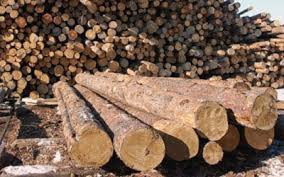 деревні, технічні, лікарські та інші продукти лісу, що використовуються для задоволення потреб населення і виробництва 




корисні властивості лісів (здатність лісів зменшувати негативні наслідки природних явищ, захищати ґрунти від ерозії, запобігати забрудненню довкілля та очищати його, сприяти регулюванню стоку води)
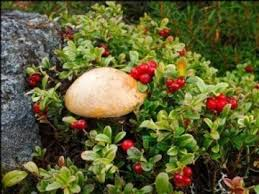 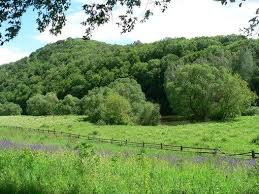 Особливості лісового господарства України
Організація лісового господарствапередбачає:
1) розроблення та затвердження в установленому законом порядку нормативно-правових актів з ведення лісового господарства
2) поділ лісів на категорії залежно від основних виконуваних ними функцій
3) установлення віку стиглості деревостанів, норм використання лісових ресурсів
4) проведення лісовпорядкування
5) ведення державного лісового кадастру, обліку лісів
6) ведення моніторингу лісів
7) проведення лісової сертифікації
8) здійснення інших організаційно-технічних заходів згідно з основними вимогами щодо ведення лісового господарства, визначеними законодавством
Перелік критеріїв та показників для оцінки якостіземель лісового фонду
Розподіл загальної площі земель лісового фонду за відомчою підпорядкованістю
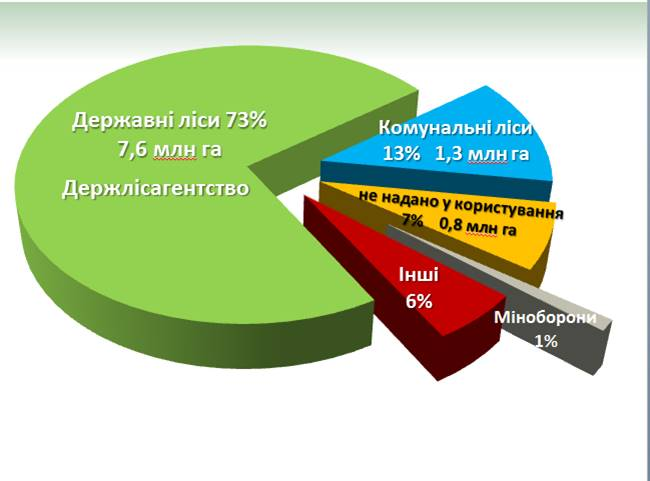 Розподіл площі лісів за переважаючими деревними породами
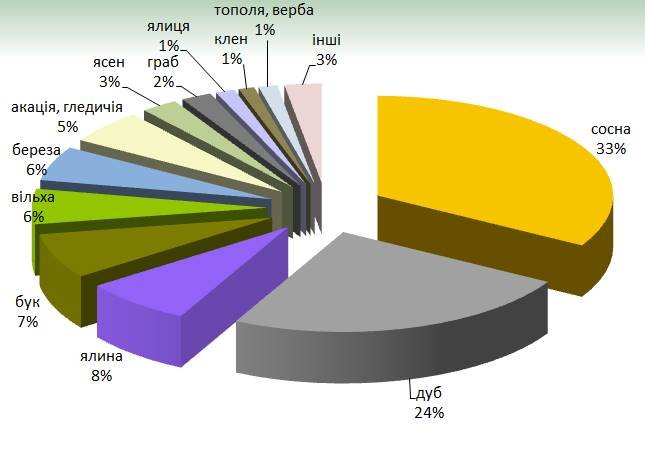 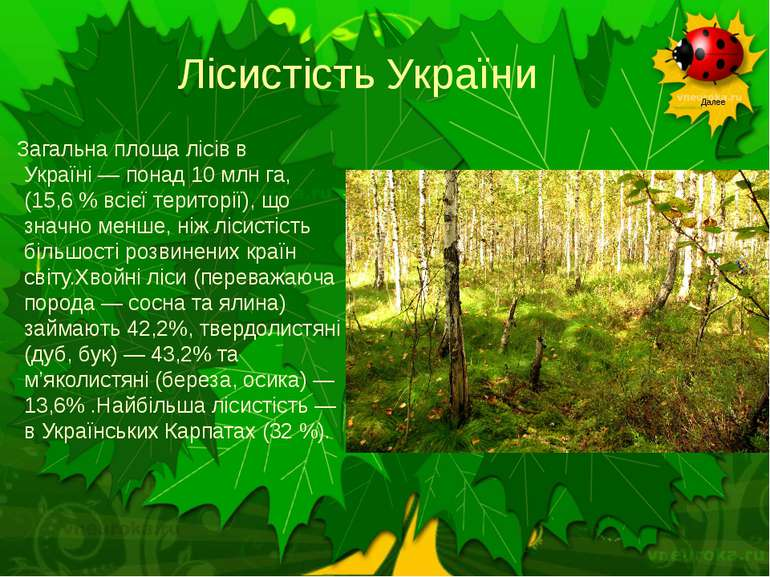 Лісистість адміністративних областей
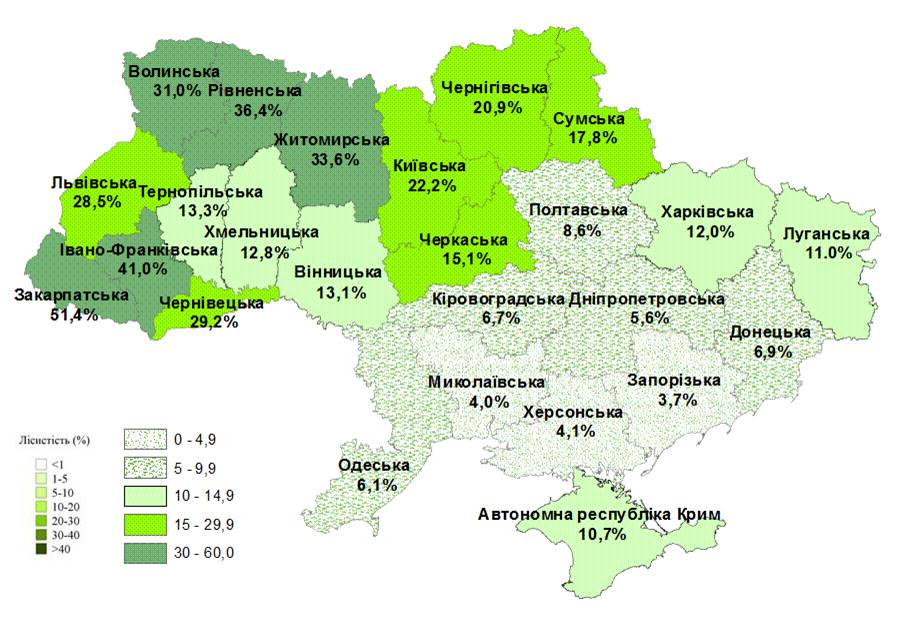 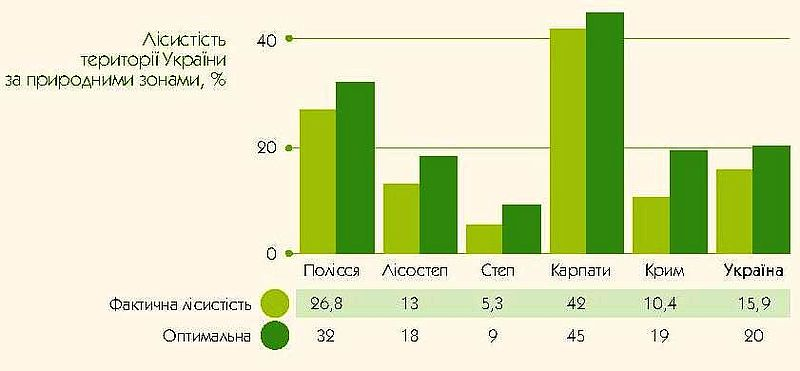 Продуктивність лісових земель (середньорічний приріст, м3/га)
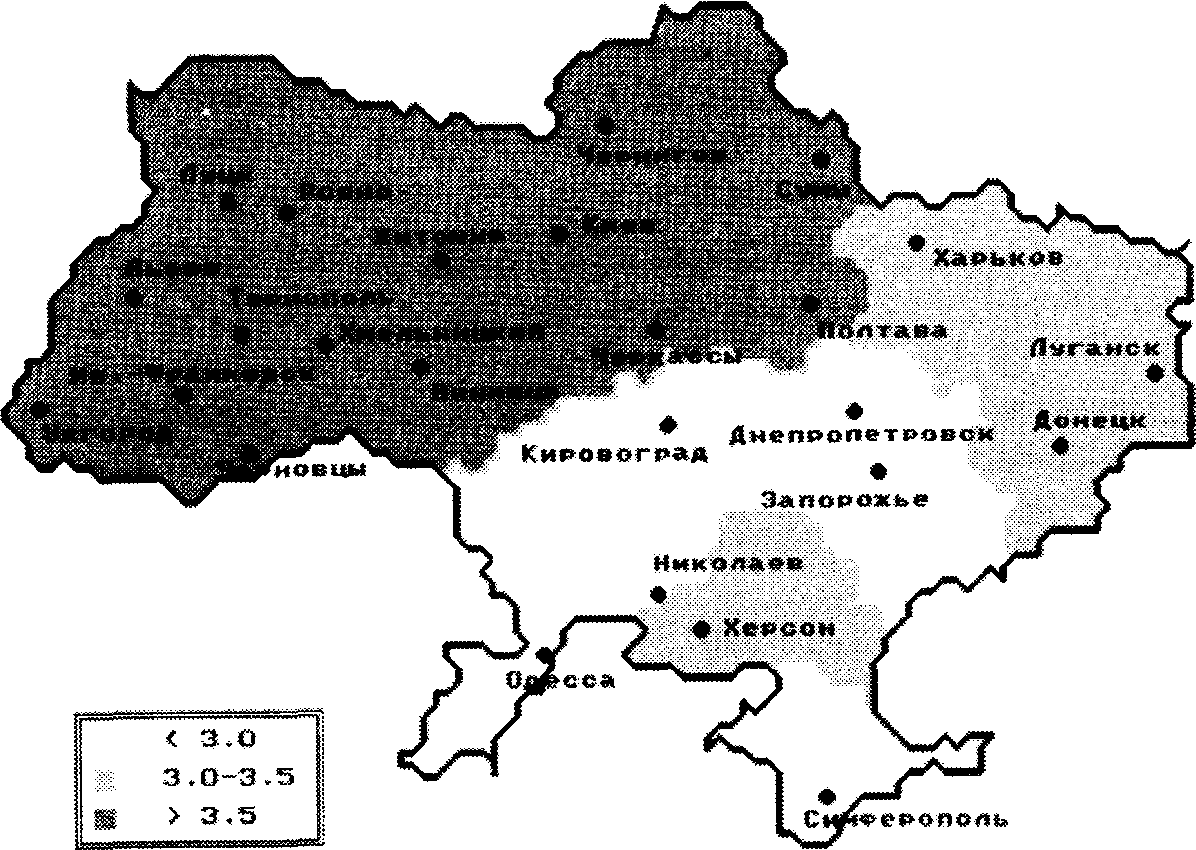 Запас деревини в лісах України
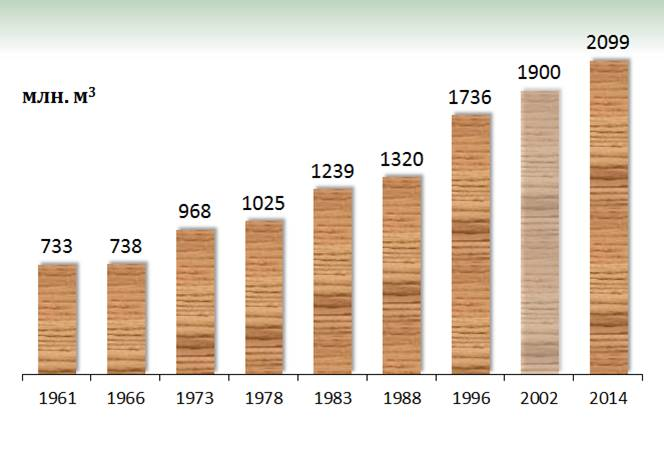 Незаконне вирубування лісів та їх засмічення
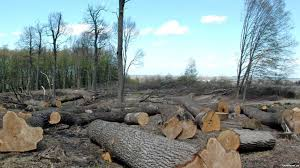 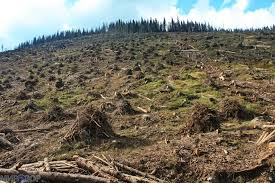 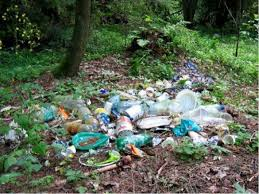 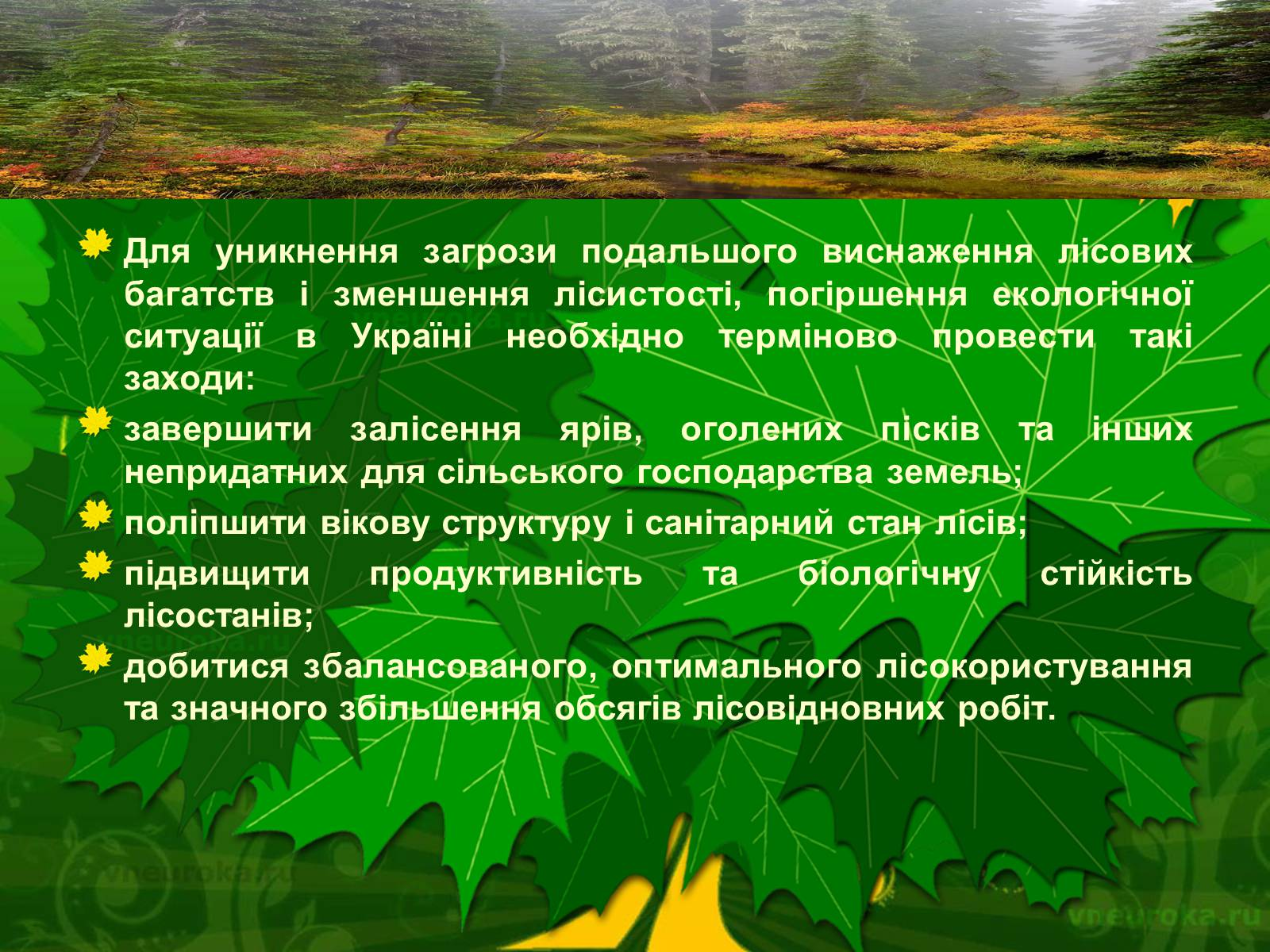 Заходи щодо підвищення продуктивності лісів(Ст. 83 ЛКУ):
1) зменшення площі земель, зайнятих чагарниками, рідколіссям, низькоповнотними і нестійкими деревостанами
2) підвищення родючості ґрунтів (меліорація, запобігання ерозії ґрунтів, заболочуванню, засоленню та іншим негативним процесам)
3) впровадження сучасних досягнень селекції, лісового насінництва, сортовипробування найцінніших у господарському відношенні деревних порід
4) ефективного догляду за лісовими культурами
5) охорони лісів від пожеж, захисту від шкідників і хвороб
6) оптимізації вікової структури лісів
Створення нових лісів та лісовідновлення
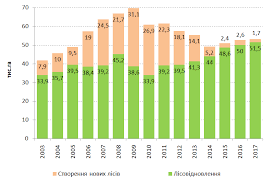 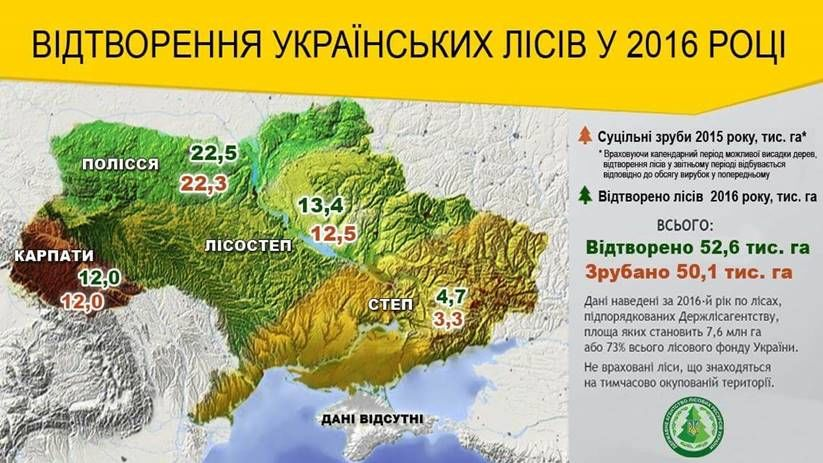 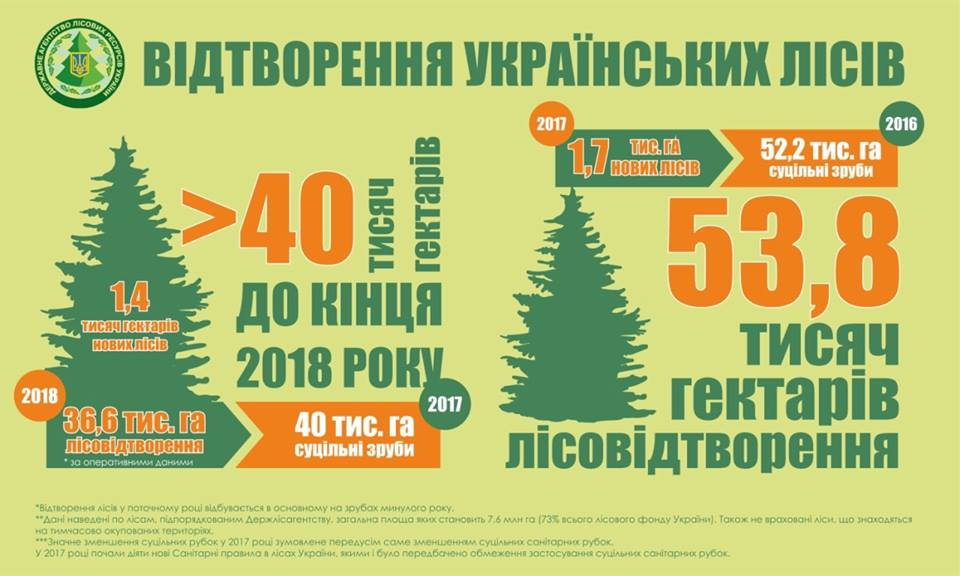 Висновки
Землі лісового фонду є найважливішими екосистемами як для функціонування біосфери, стабілізації її функцій, підтримання екологічної рівноваги навколишнього середовища, так і для усіх форм діяльності людини.

Понад половини площі лісового фонду України – це ліси штучного плантаційного походження зі зниженою природною ценотичною структурою. Істотні кількісні та якісні трансформації у структурі лісового біому в окремих регіонах зумовили екологічну дестабілізацію середовища. Для виправлення ситуації необхідно збільшити лісистість, забезпечити сталий розвиток лісових екосистем, поліпшити їх середовищетвірне та соціальне значення.

При веденні лісового господарства потрібно забезпечити  комплексний системний характер заходів з охорони, захисту, раціонального використання та розширеного відтворення лісів.
Контрольні питання для самоперевірки:
1. Які критерії використовують для якісної оцінки земель лісового фонду?
2. Назвіть основні напрями використання лісових ресурсів.
3. Які заходи передбачає організація лісового господарства?
4. На що спрямований комплекс заходів із лісовпорядкування?
5. Як здійснюється підвищення продуктивності земель лісового фонду?
Дякую за увагу !